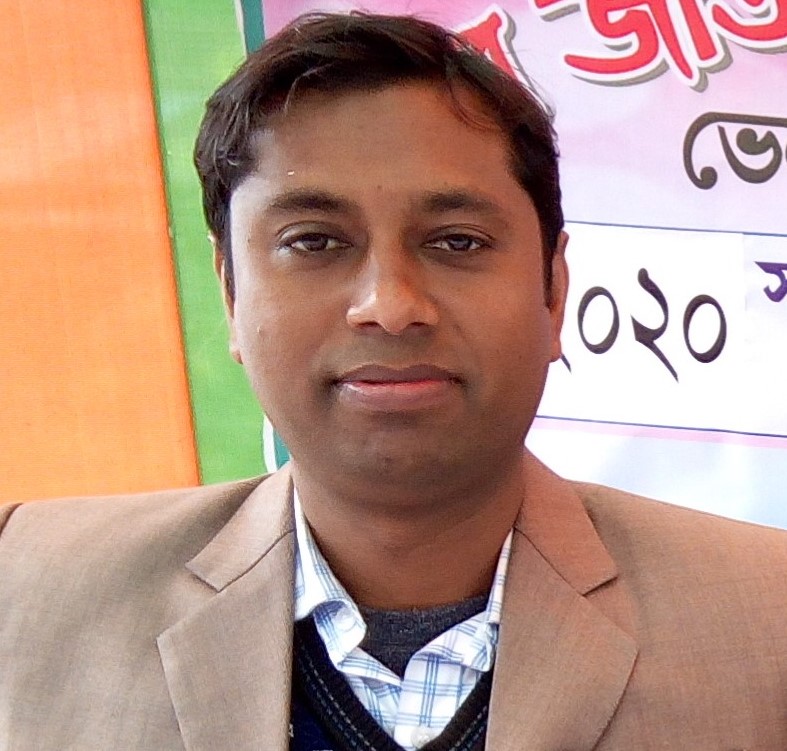 Introduction
Md. Abu Taher
Asst. Teacher
Uttor jaorani Hachenia Alim madrasa
 Bhelaguri, Hatibandha, Lalmonirhat.

Presentation made for 
Class- VI-IX
[Speaker Notes: Introduction of the teacher & class.]
Do it.
Let it be done.
What have you followed by the sentences?
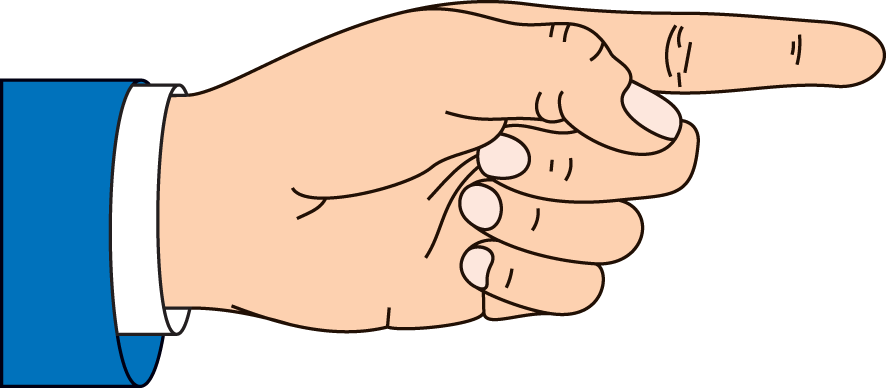 Is the dog liked by you?
Do you like the dog?
Whom does the dog like?
Voice change of Interrogative 
& 
Imperative sentence
Who is liked by the dog?
Let him shut the door.
Let the door be shut by him.
[Speaker Notes: Suspension  to lead the lesson.]
Learning outcomes
At the end of the lesson , we will be able to—
identify interrogative & imperative sentence
identify their categories
identify the structure of changing into passive
make passive from active.
[Speaker Notes: These are the targets of the lesson.]
Follow
Do you follow your teachers?
Who loves you most in the earth?
Interrogative sentence is
divided into two categories
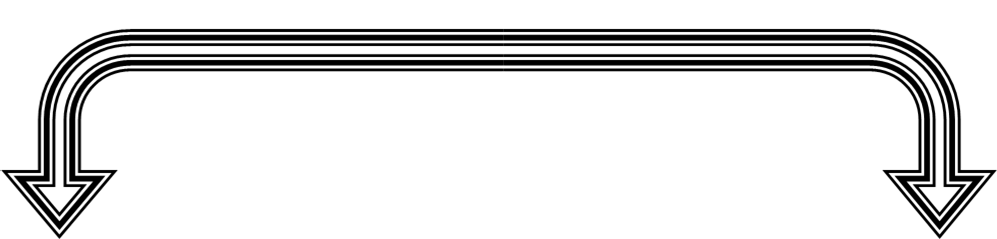 ‘Wh’ question
What do you want?
Yes/No question
Do you respect your mother?
[Speaker Notes: Two categories of interrogative sentences.]
Voice change of Interrogative with ‘yes/no’ question.
Have you done your job?
Has your job been done by you?
Verb to have + subject +been+V3+by +object +?
Did he do his duty?
Was his duty done by him?
Auxiliary verb + subject +V3+by +object +?
[Speaker Notes: Learning outcomes No-2 is focused here.]
Activities
Do you say your prayer regularly?
Have you completed your homework?
Did you perform your job yesterday?
Does he follow his parents?
Had he made his lessons in the last class?
[Speaker Notes: Evaluation on active into passive of interrogative sentence.]
Follow
Open your book.
Let us  drop the matter.
Imperative sentence is
divided into two categories
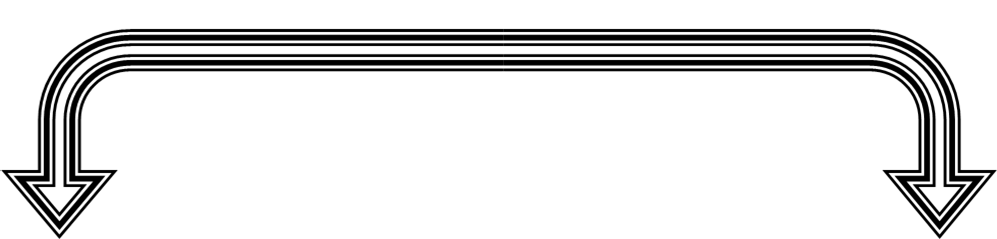 Imperative with ‘Let’
Let us have a picnic.
Imperative without ‘Let’
Listen to me what I say.
[Speaker Notes: Categories of imperative sentence sentences. Learning outcomes No-2 is focused here.]
Voice change of Imperative without ‘Let’.
Follow my advice.
Let my advice be followed.
Let+ object +be+V3+ extension (if there is.)
Change them into passive voice
Do the sum.
Read the book attentively.
Don’t mix with bad boys.
Never tell a lie.
Follow your teachers
[Speaker Notes: Learning outcomes No-3 is focused here.]
Voice change of Imperative with ‘Let’.
Let me do it.
Let it be done by me.
Let+ object +be+V3+by+ indirect object (person)+ extension (if there is.)
Change them into passive voice
Let him say something
Let us solve the problem.
Let me handle the matter.
Let them do their job.
Let her cook food.
[Speaker Notes: Learning outcomes No-3 is focused here.]
Evaluation
Change the sentences into passive
Enjoy the waterfall.
Let us enjoy the waterfall.
Visit waterfall when you get time.
Let me observe the waterfall.
Let them see the waterfall.
[Speaker Notes: Evaluation on the topic. Learning outcomes No-4 is focused here.]
Allah Hafez
This is all for today.
[Speaker Notes: Ending slide]